Модернизация Интернет-представительства ОГУ имени И.С. Тургенева
Разделы, страницы институтов/факультетов и кафедр
Структура страниц в настоящий момент
Каждый факультет/институт и кафедра имеют свой набор страниц (Главная, История, Учебная работа, научная работа и т.д.), заполняемых ответственными за внесение на них информации
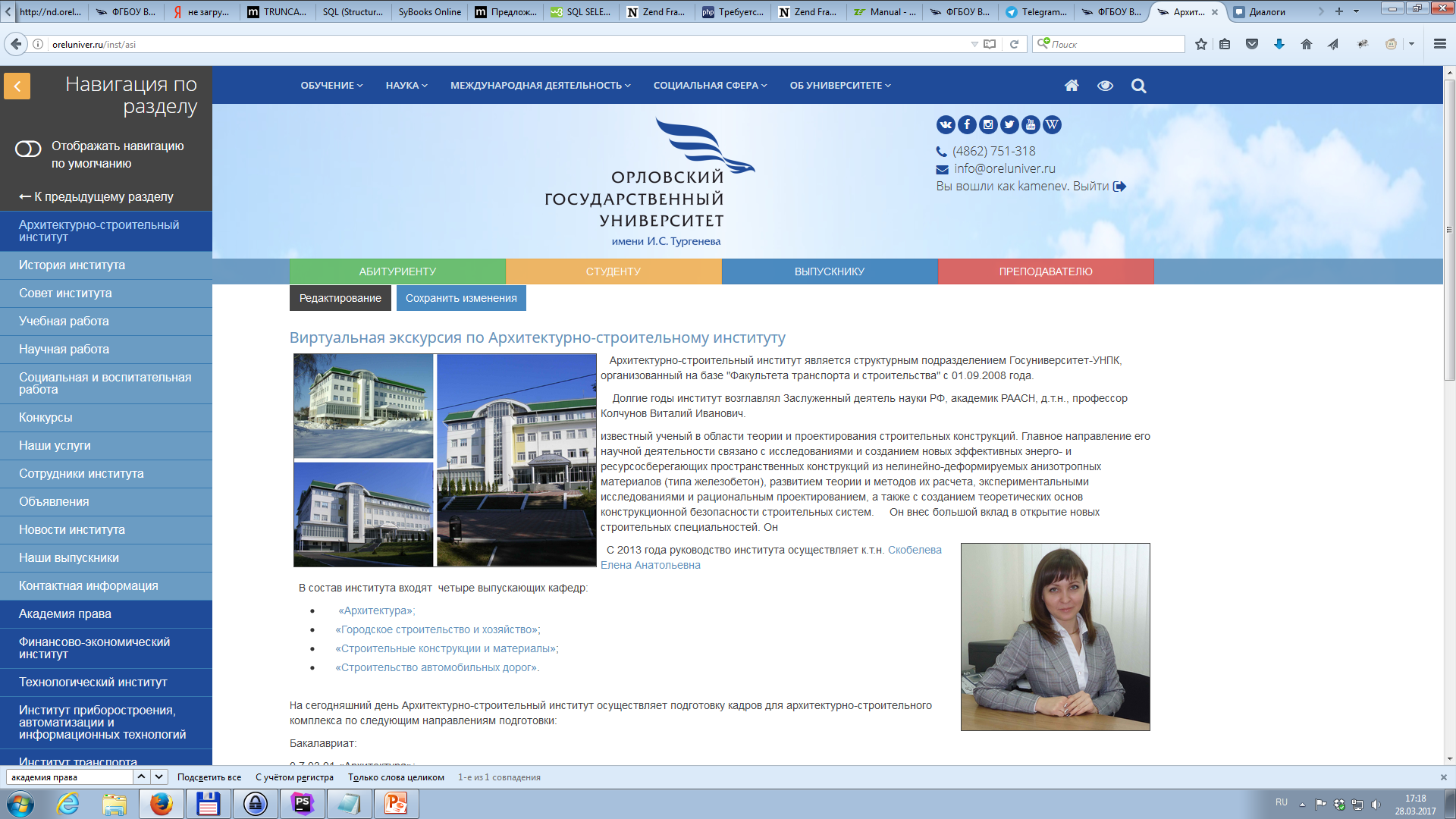 Приказ
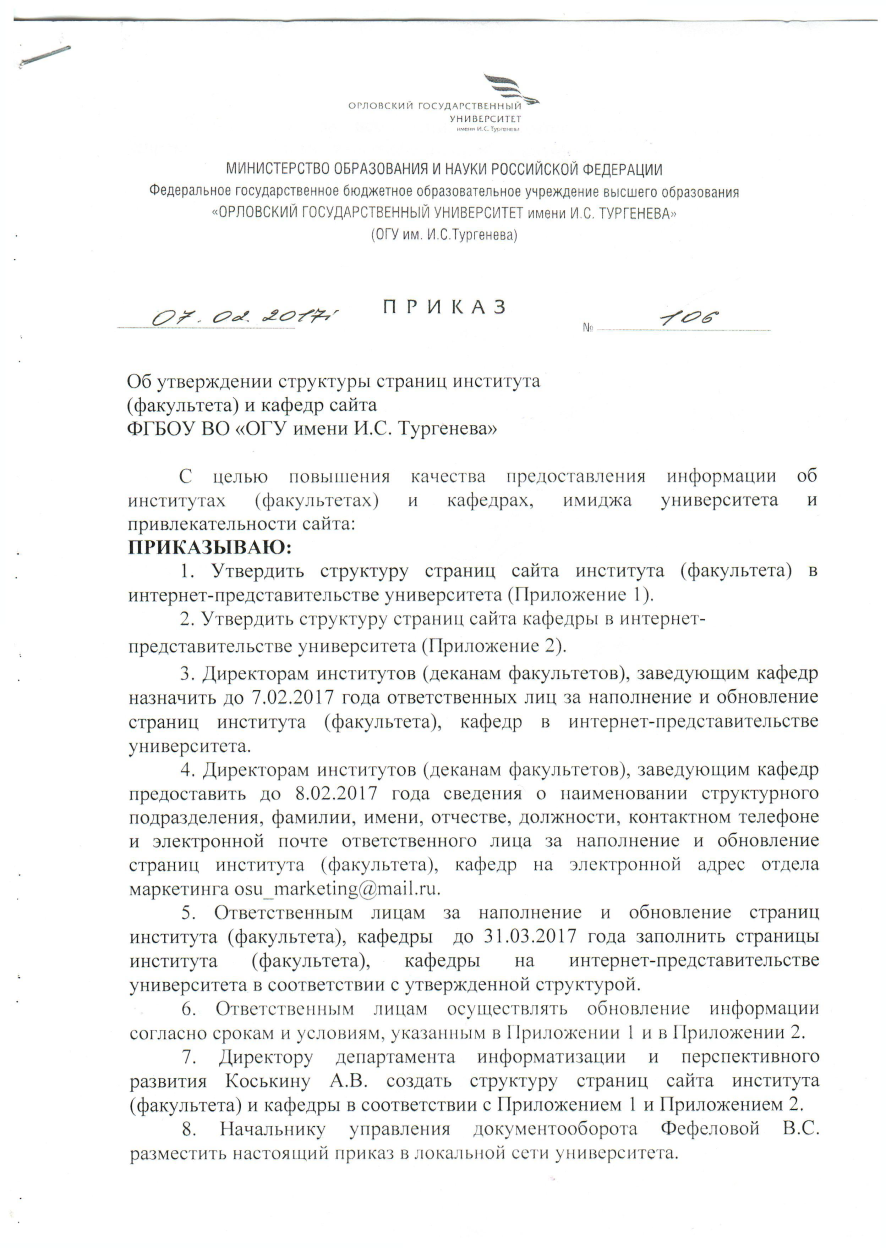 Приказ №106 от 07.02.2017 г.
«Об утверждении структуры страниц института (факультета) и кафедр сайта ФГБОУ ВО «ОГУ имени И.С. Тургенева»
Новая структура страниц
Учебная структура ОГУ имени И.С. Тургенева
Учебная структура университетаhttp://oreluniver.ru/edustruc
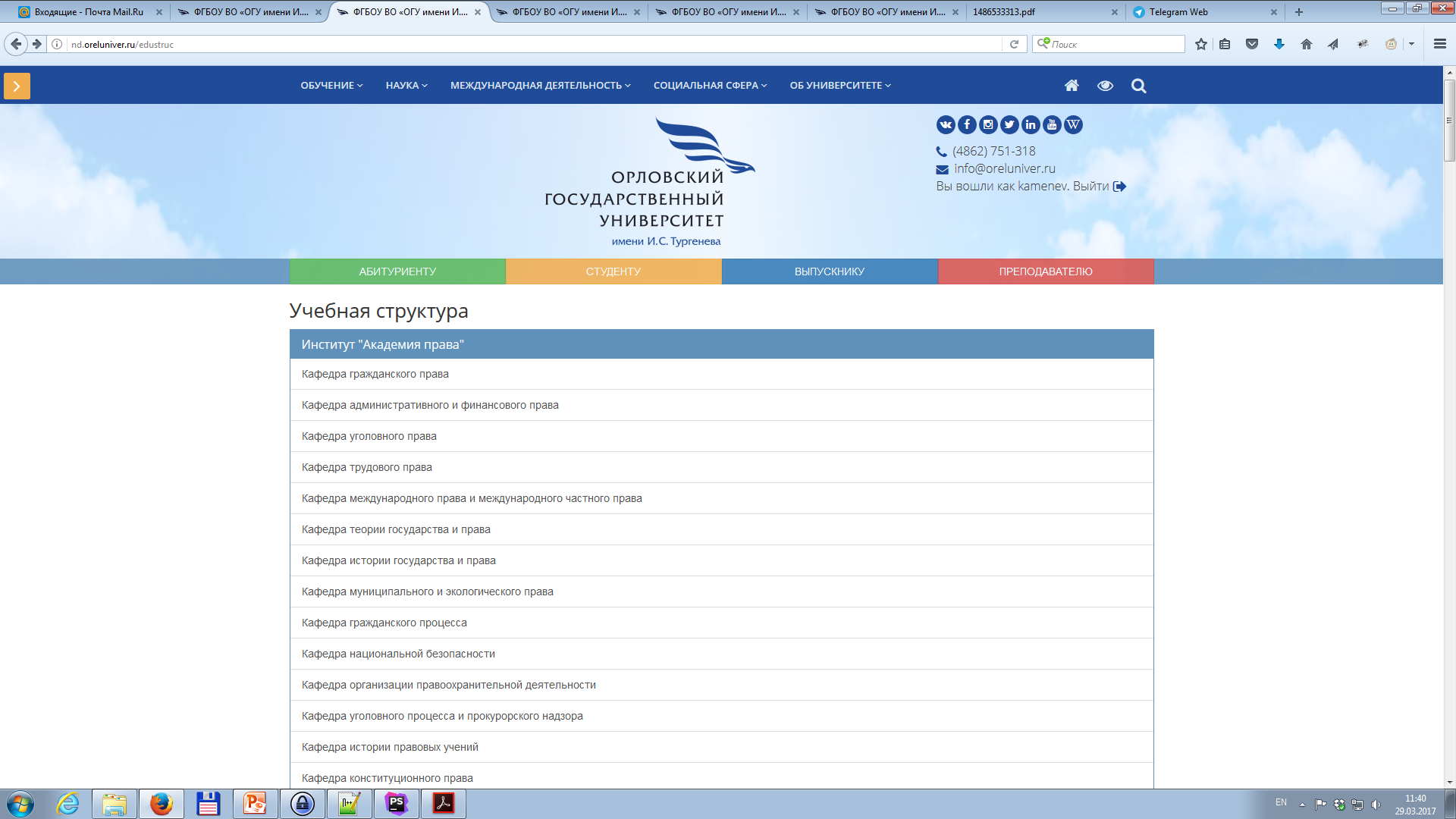 Институты/факультеты. Главная
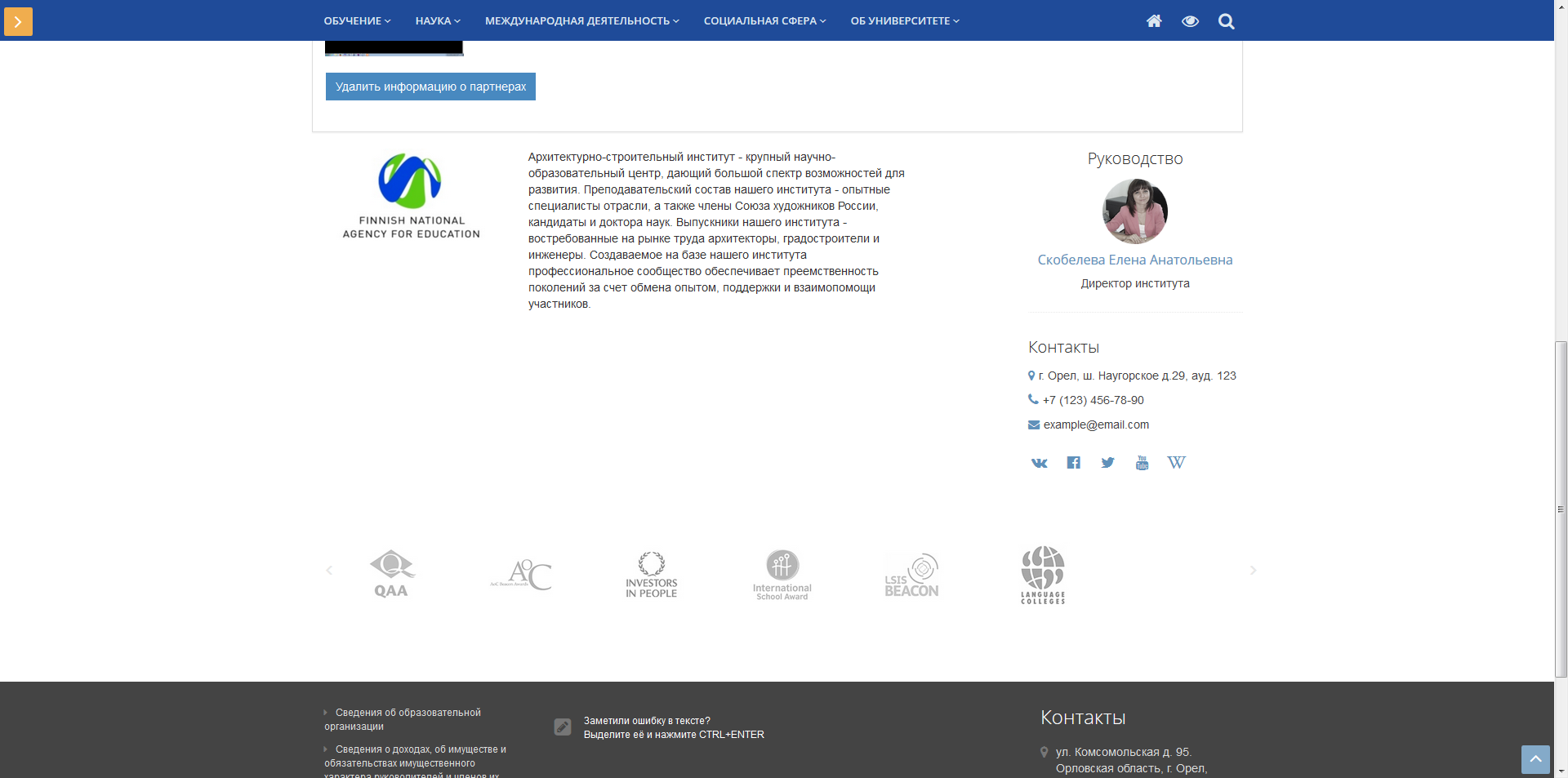 Институты/факультеты. Главная
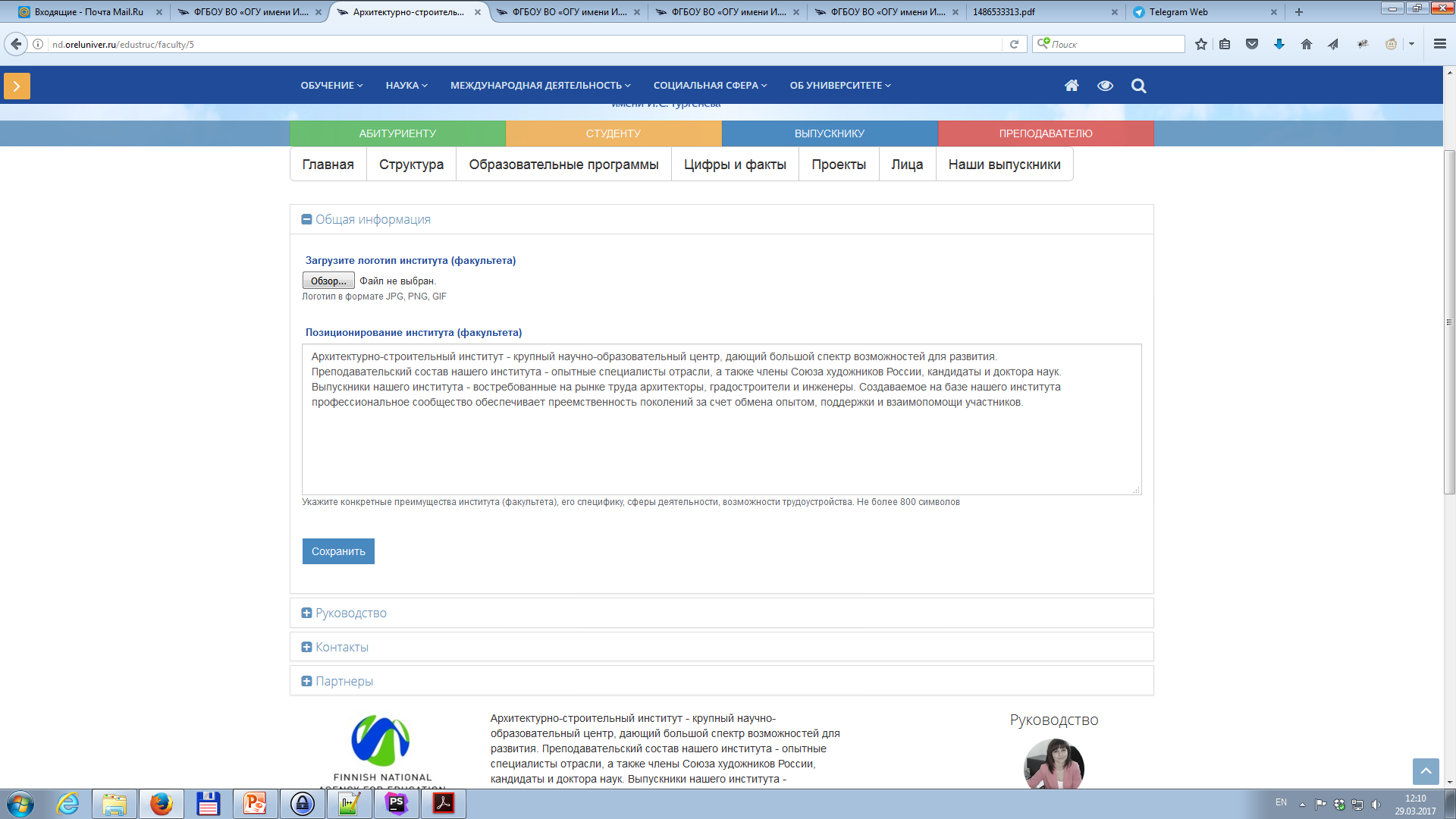 Институты/факультеты. Главная
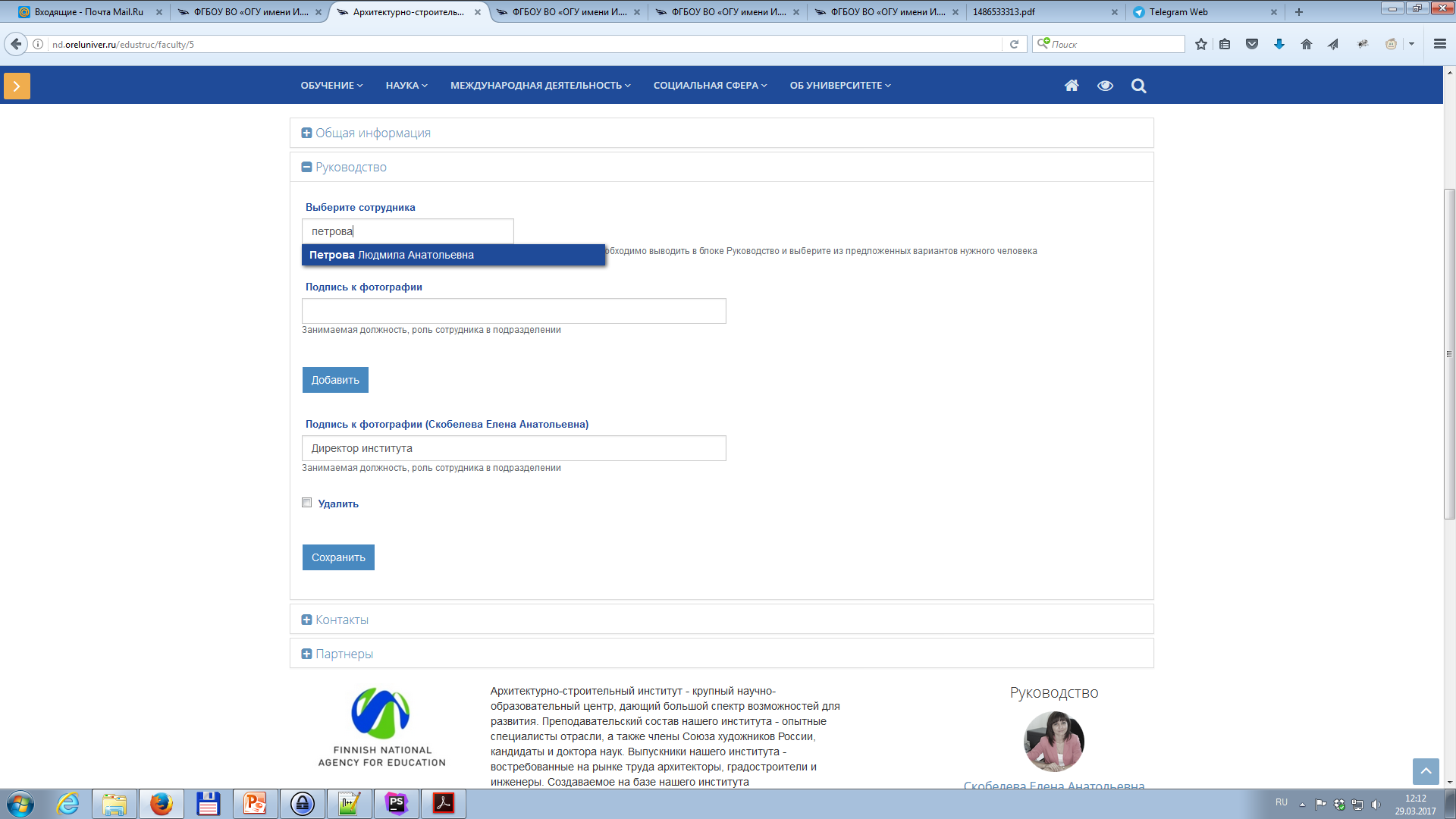 Институты/факультеты. Главная
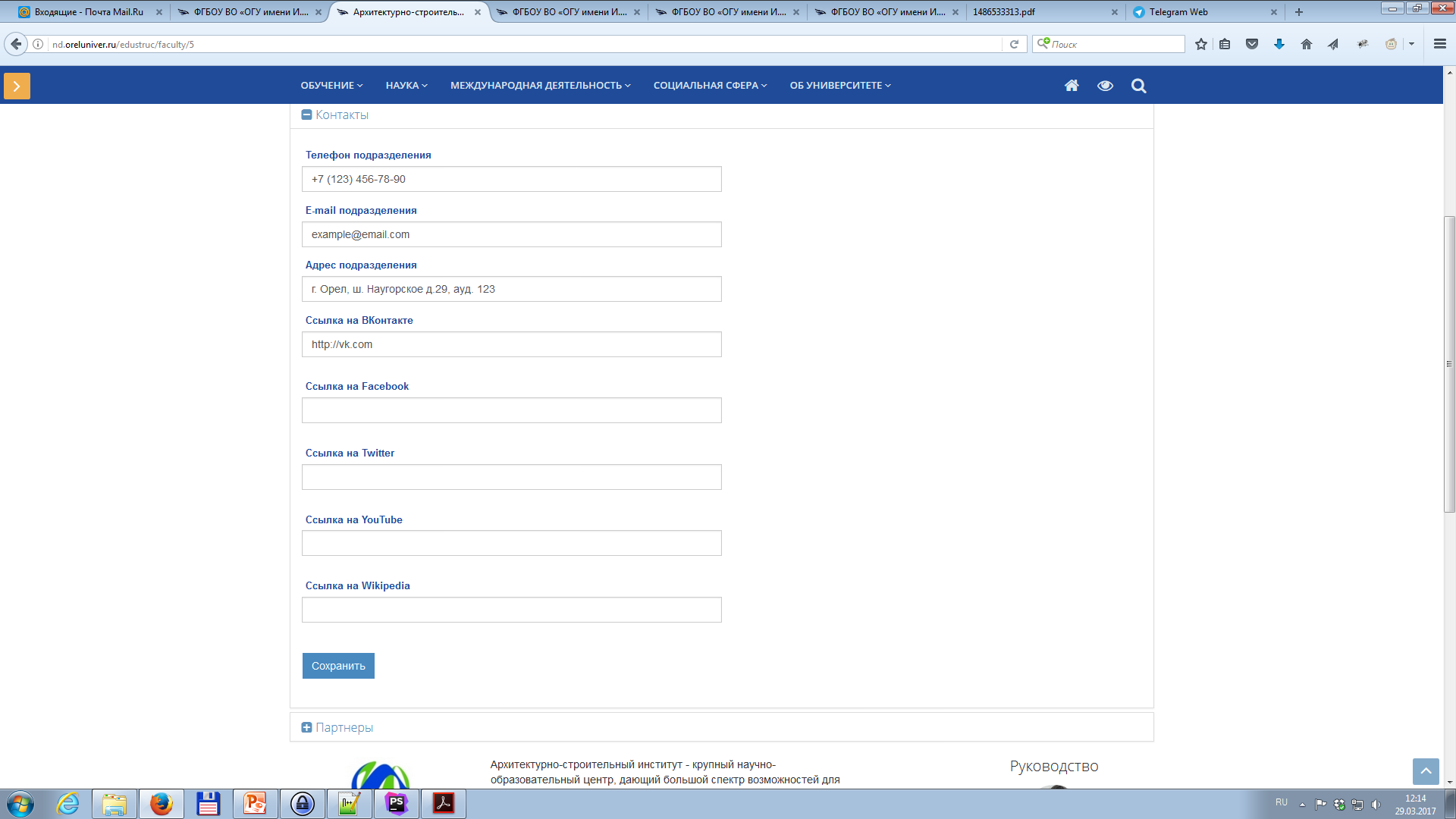 Институты/факультеты. Главная
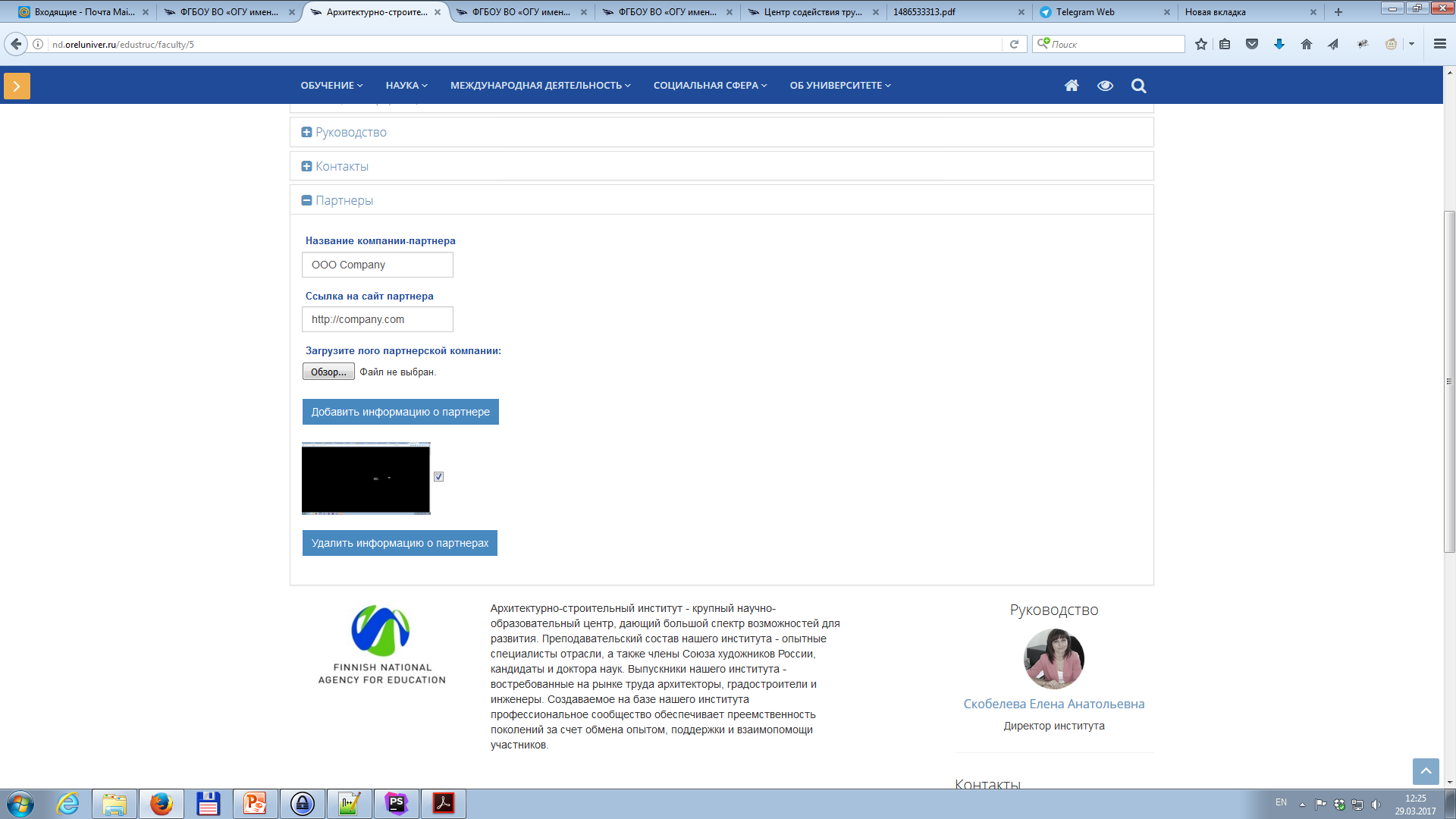 Институты/факультеты. Структура
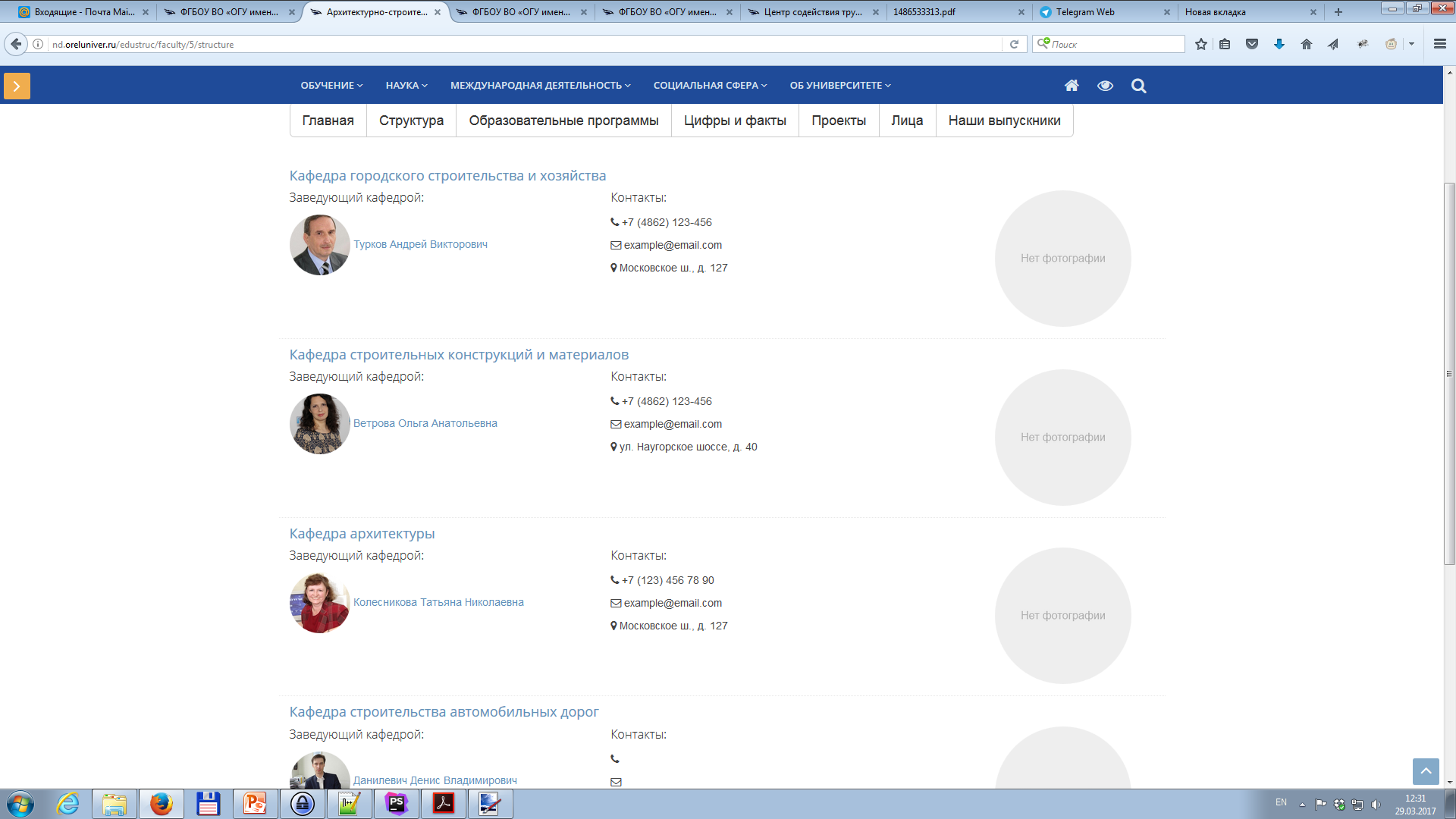 Институты/факультеты. Цифры и факты
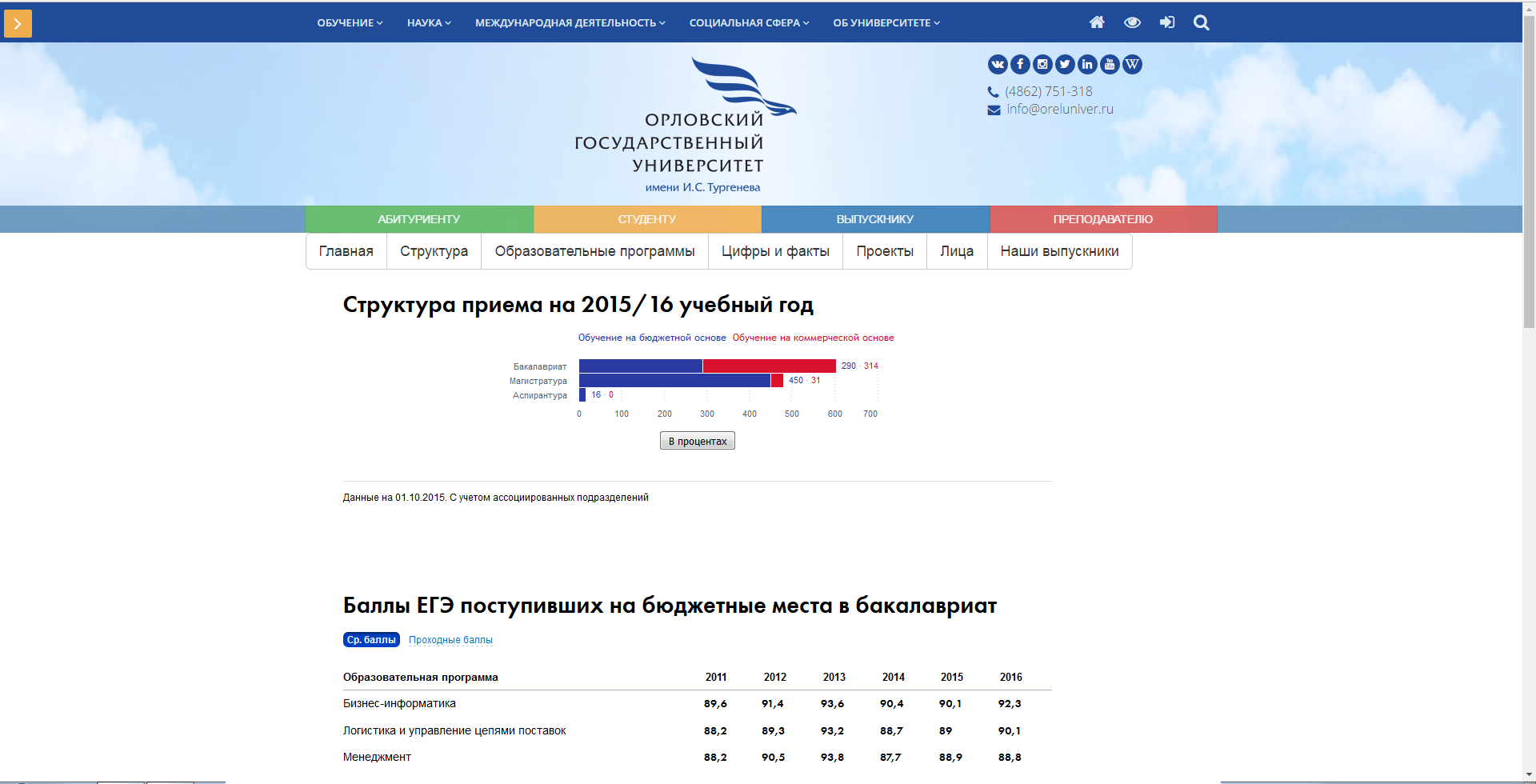 Институты/факультеты. Проекты
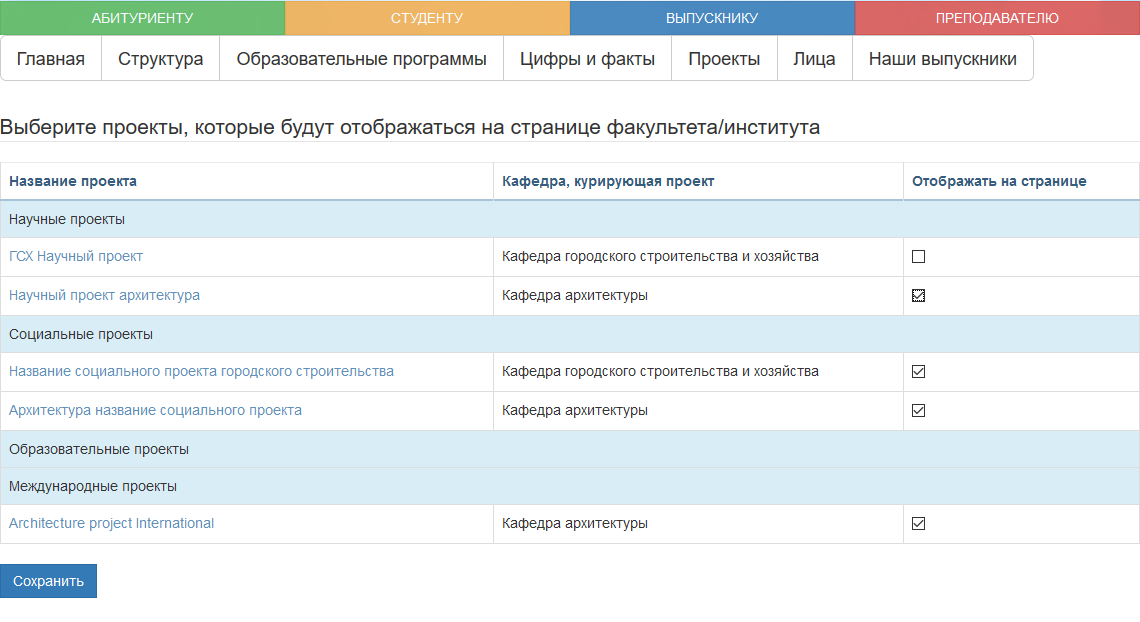 Институты/факультеты. Проекты
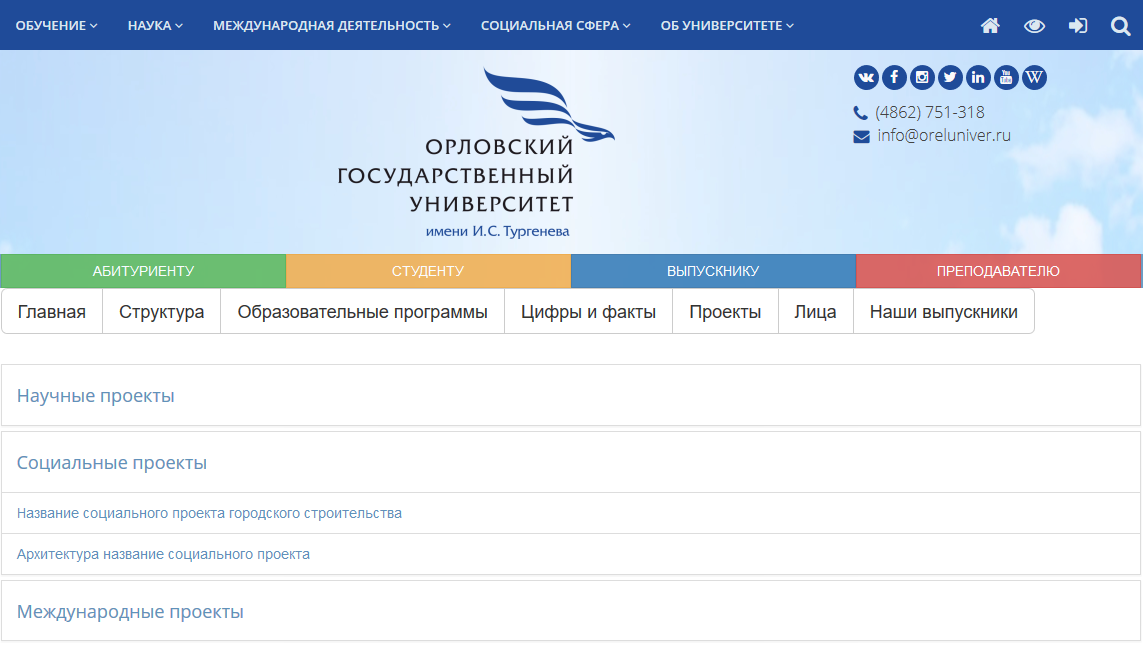 Кафедры.  Научные исследования
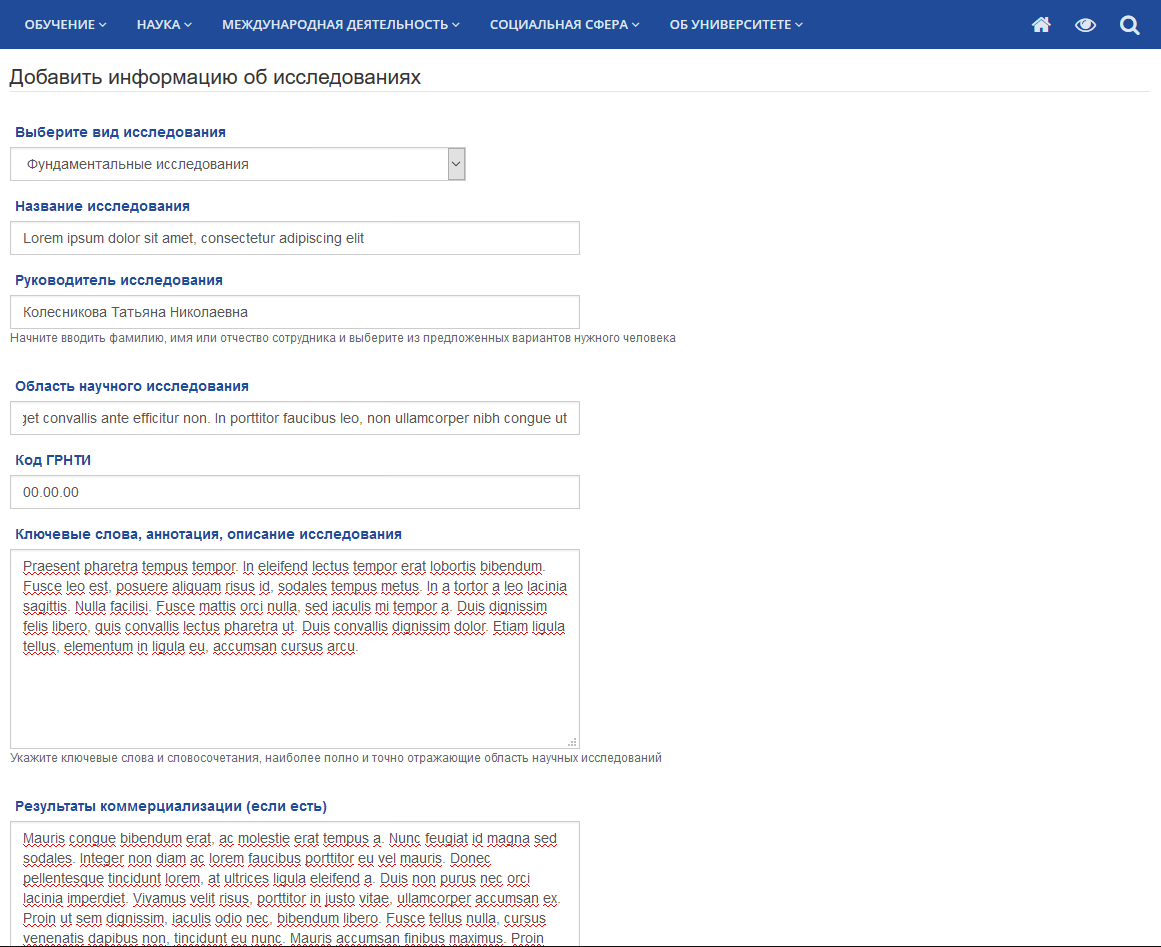 Кафедры.  Научные исследования
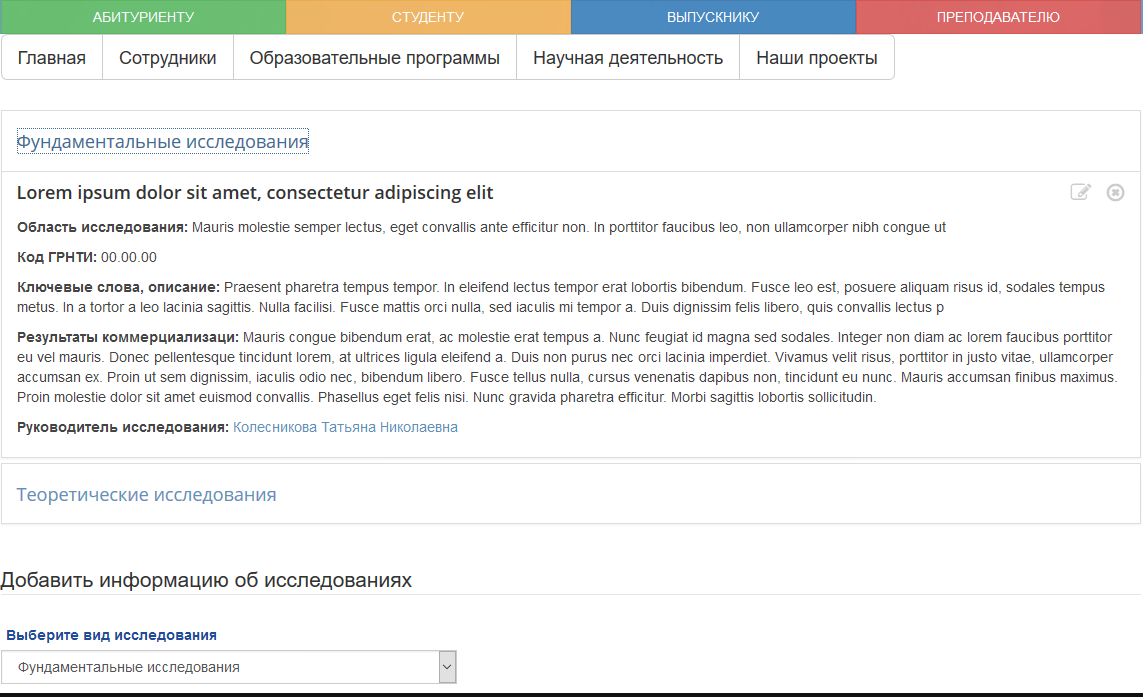 Кафедры.  Научные исследования
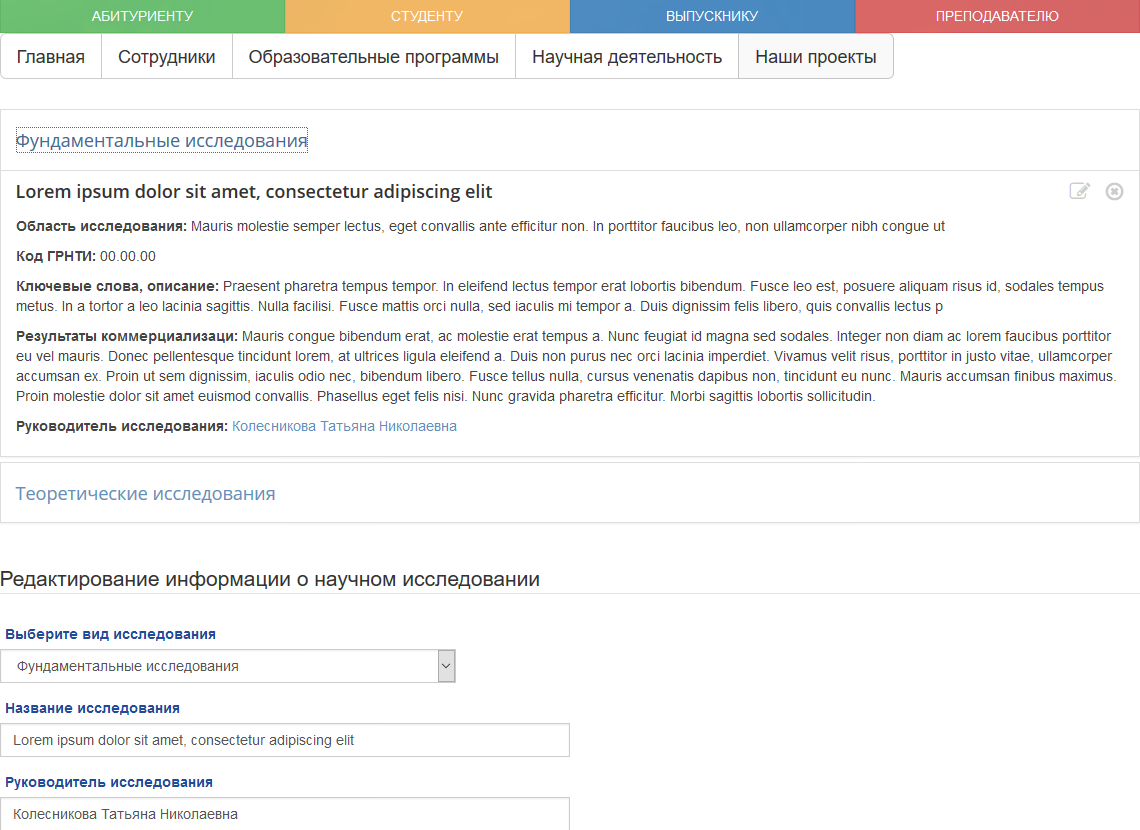 Кафедры. Проекты
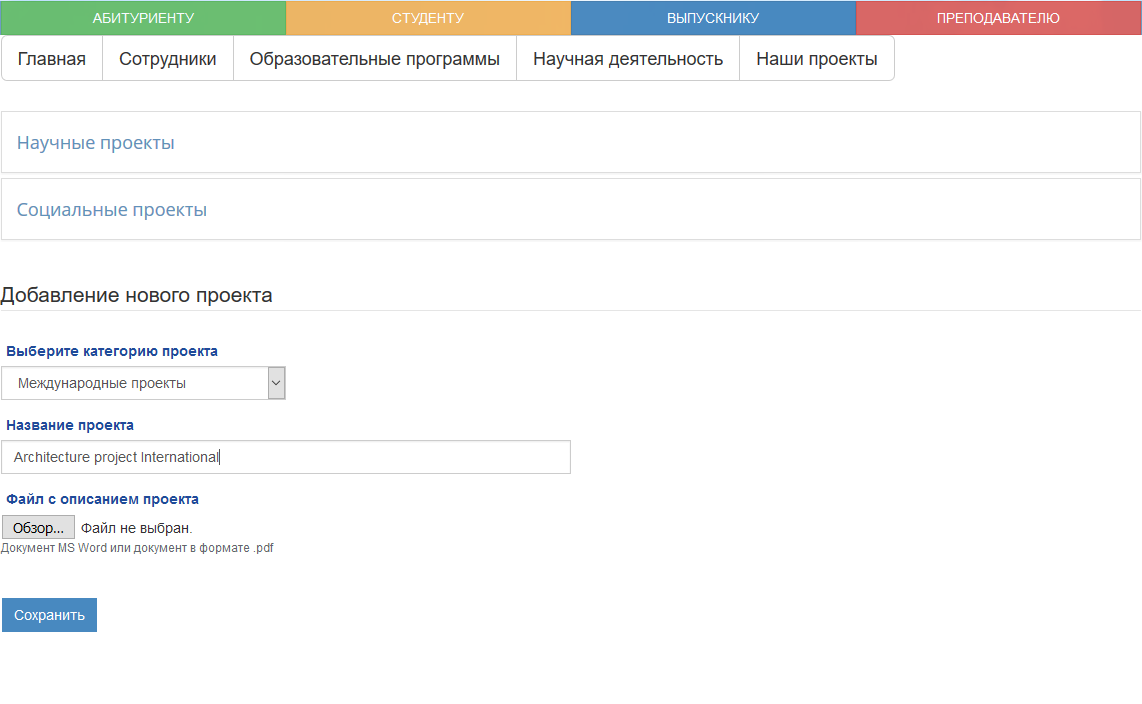 Кафедры. Проекты
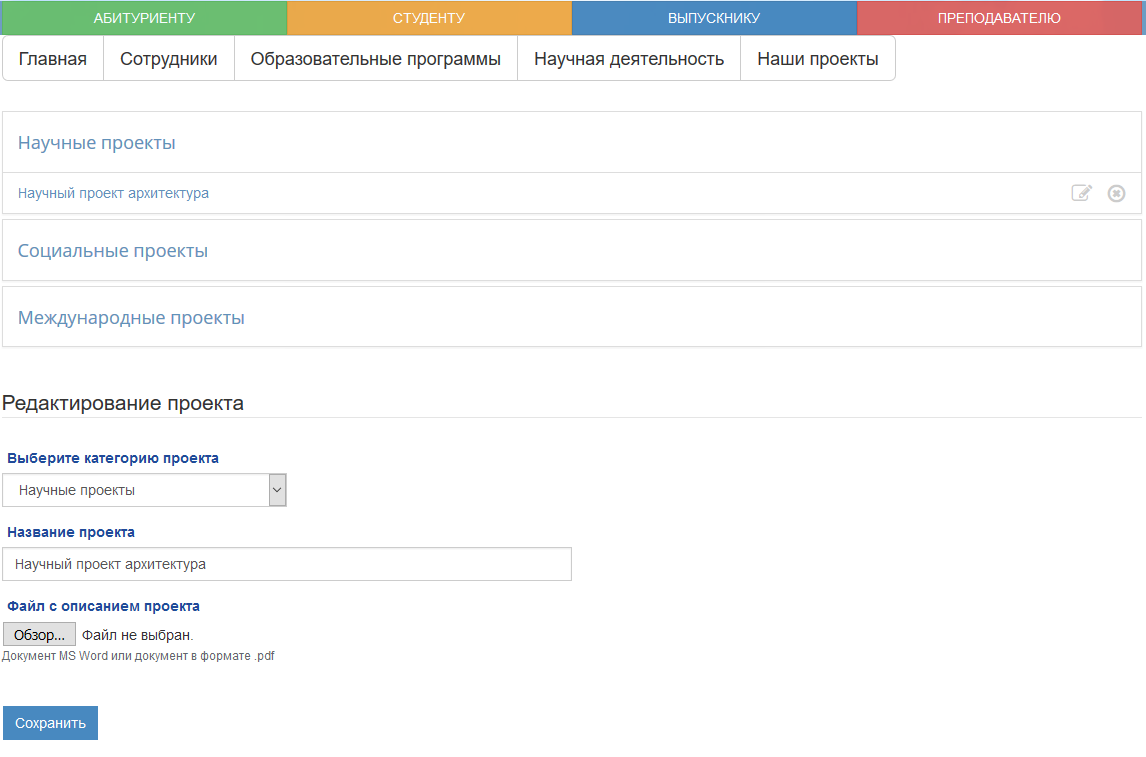 Кафедры. Сотрудники
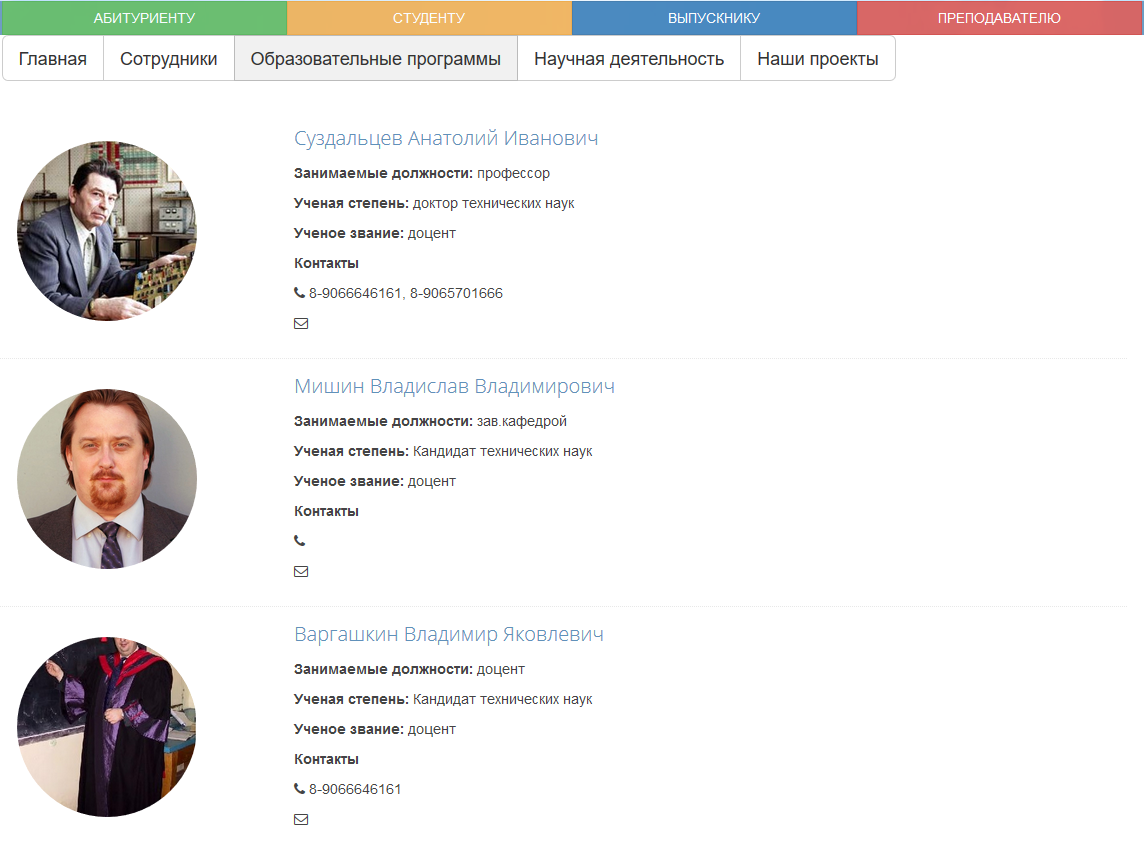 Контактная информация
Служба WEB-технологий Центра информатизации

http://oreluniver.ru/support

E-mail: web@ostu.ru
Мы находимся: Наугорское шоссе, д.40
Центр Интернет-образования, класс № 3
(Здание завода «Научприбор», отдельный вход справа)